Telescope Basics
Altitude & Azimuth
Altitude – Angle above the horizon relative to an observer
Azimuth – Angle from an observer measured from North or South
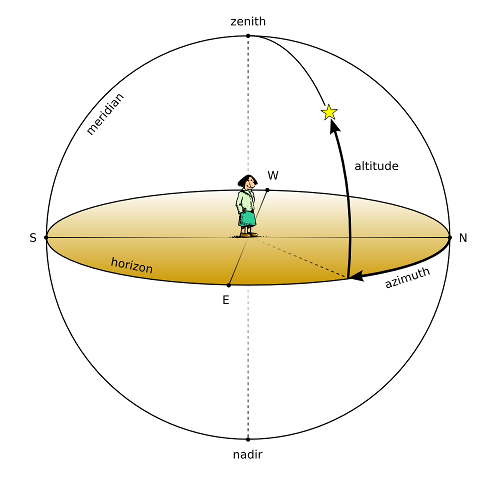 Right Ascension & Declination
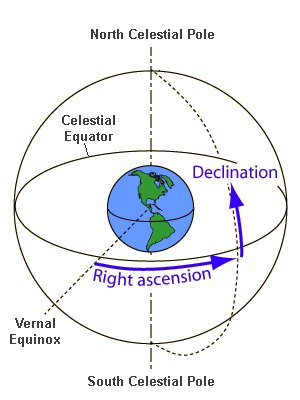 Right Ascension - the angular distance measured eastward along the celestial equator from the vernal equinox
Declination - the angular distance of a point north or south of the celestial equator
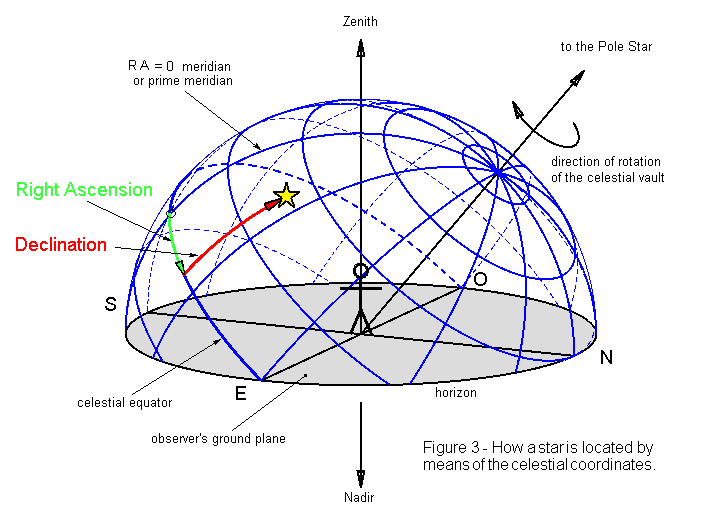 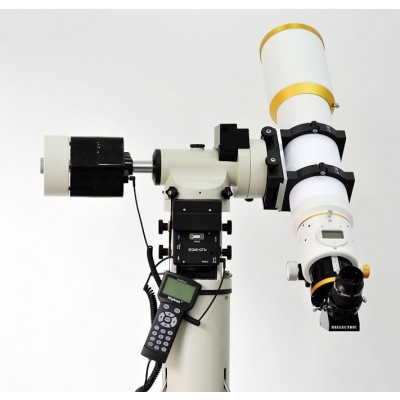 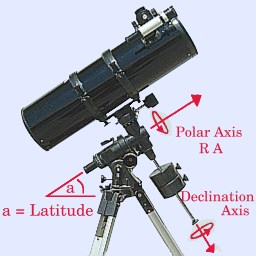 Refractor
Uses Lenses to bend and focus light.
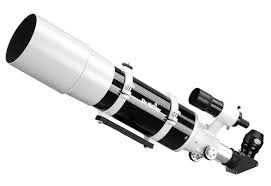 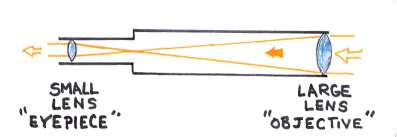 Newtonian TElescope
Uses a parabolic mirror to focus light.
Has a secondary mirror to redirect light.
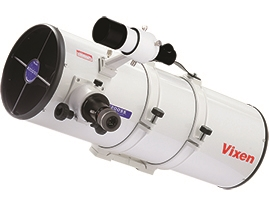 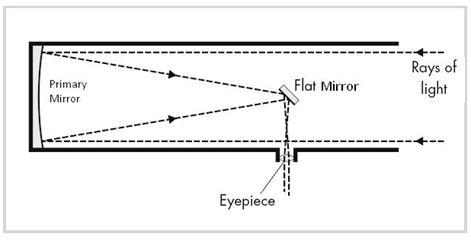